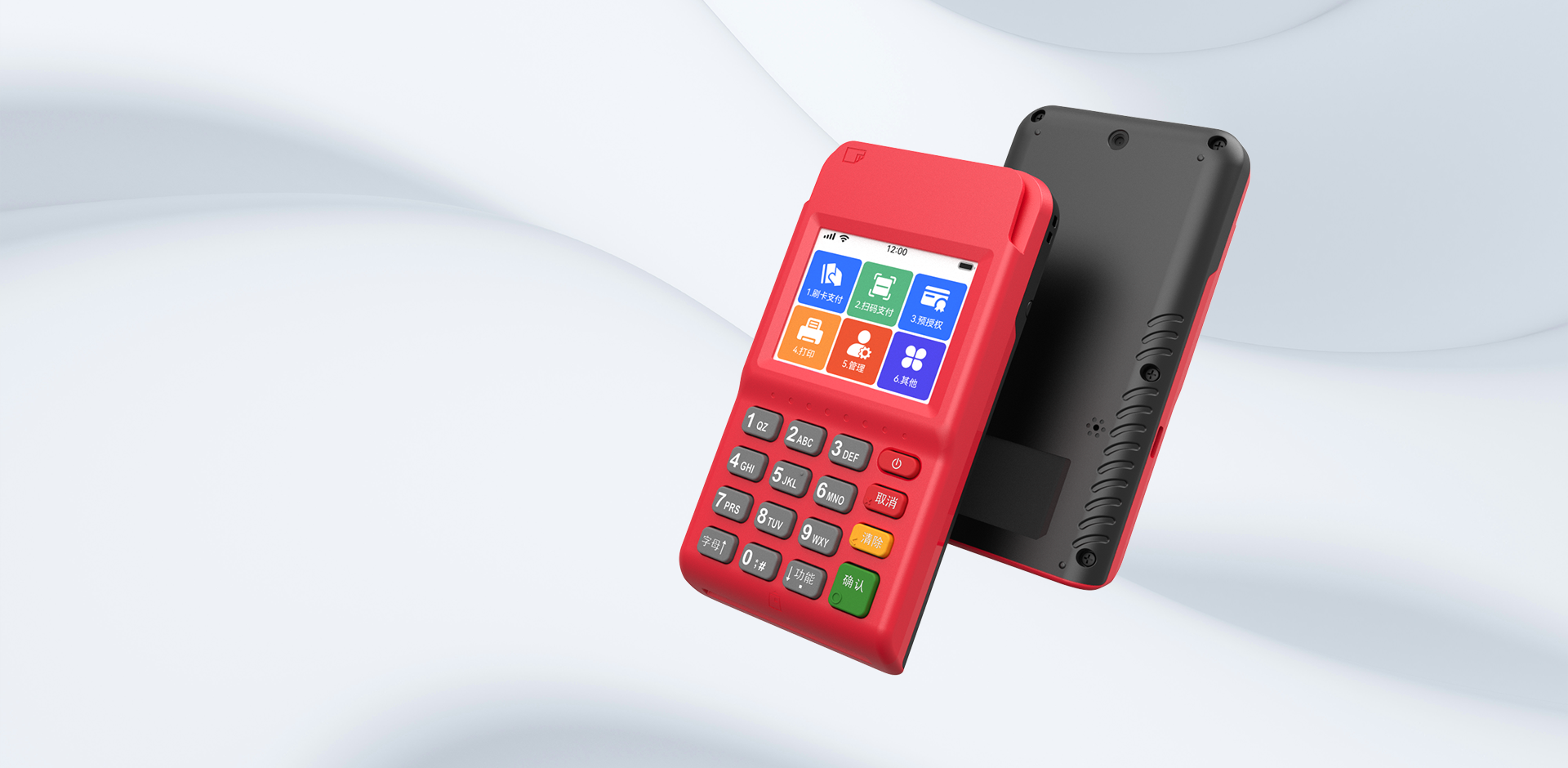 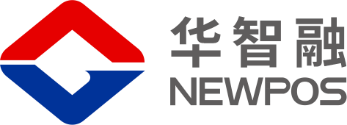 NEW6220
电签POS
4G收款，岂止于快
www.newpostech.com
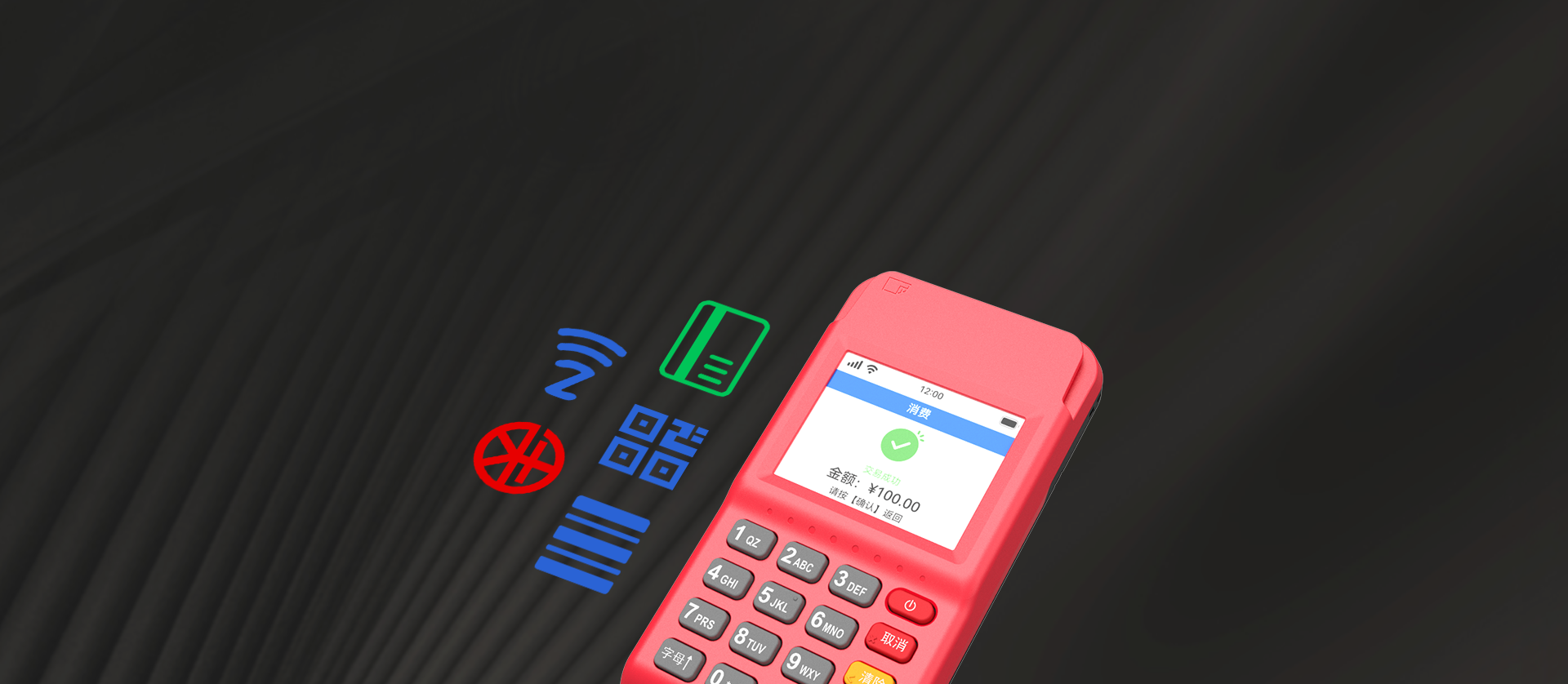 收款功能面面俱到，
一机解决所有支付烦恼
支持聚合扫码、银行卡、NFC及数字人民币支付。
TFT彩屏，支持电子签名，屏幕支持动画和图像显示，
流畅运行，轻松定制专属界面。
2.4英寸大屏，收款一目了然
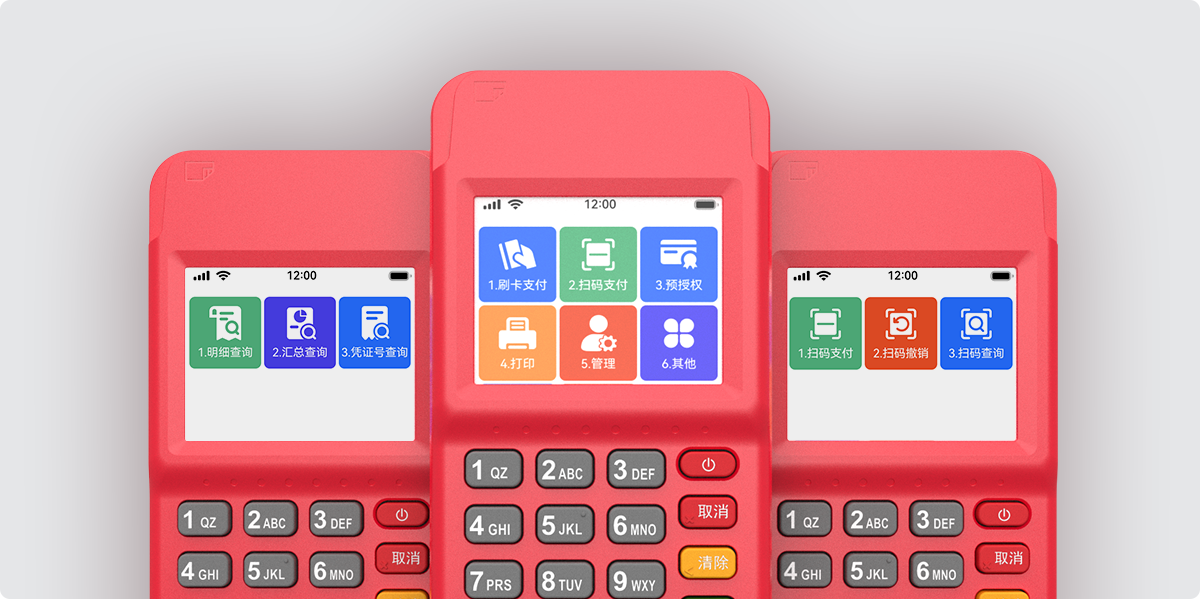 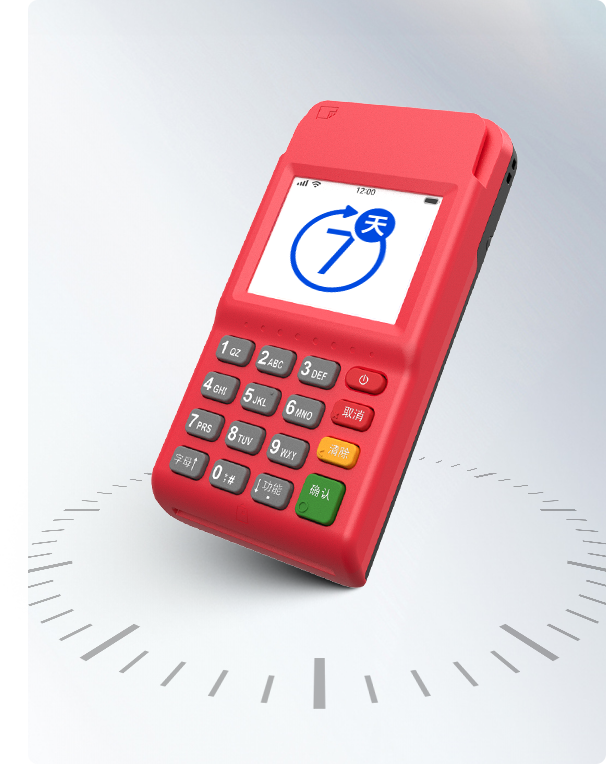 大容量电池
超长续航
深度系统优化，待机时间长达7天以上。
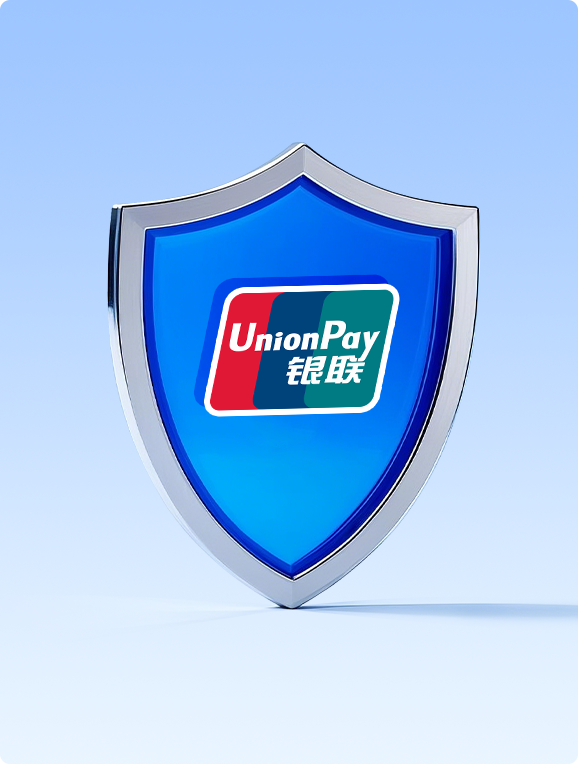 金融级别安全
安心收款
银联安全认证，硬件加密，付款放心，收款舒心。
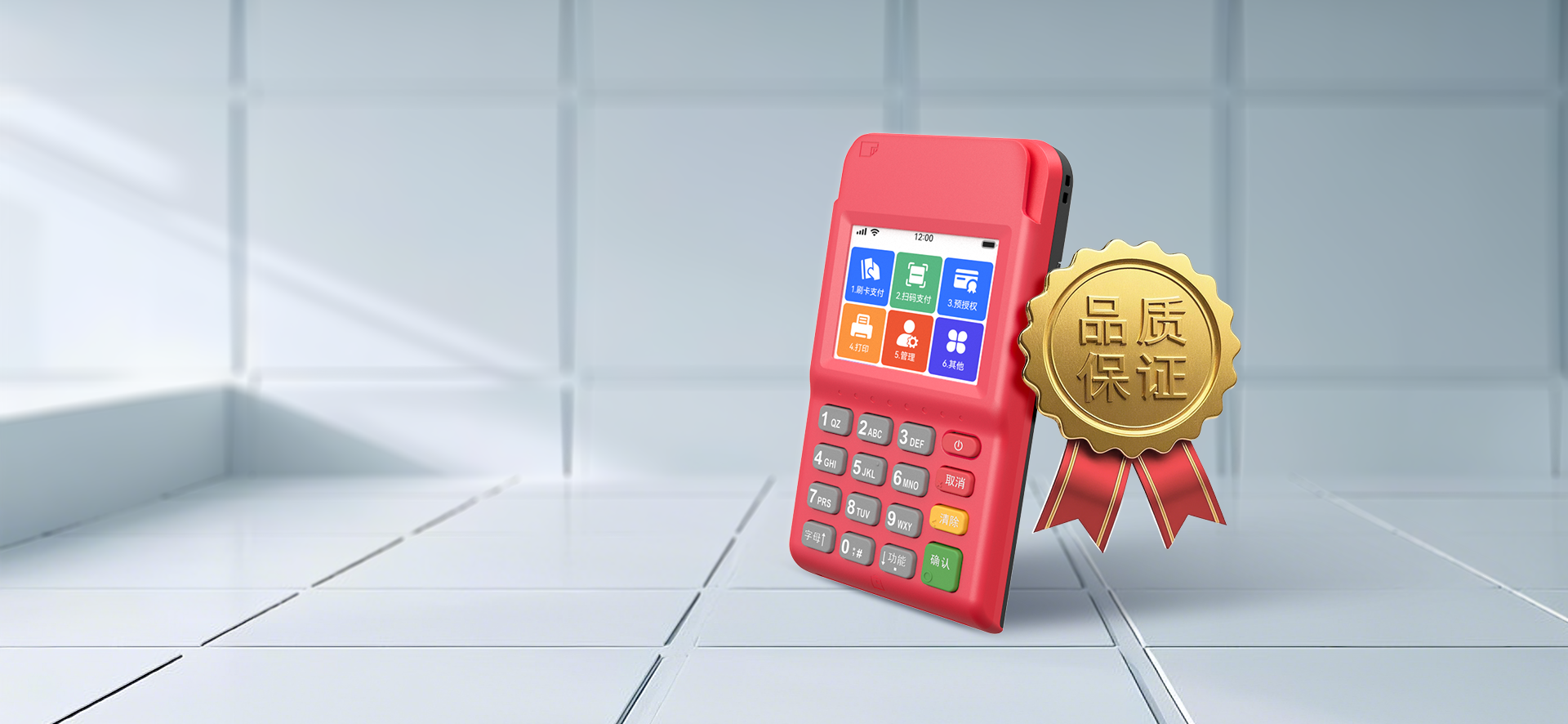 品质卓越，稳定可靠
两千万台级出货，稳如泰山；
设备返修率低至0.2%，无后顾之忧
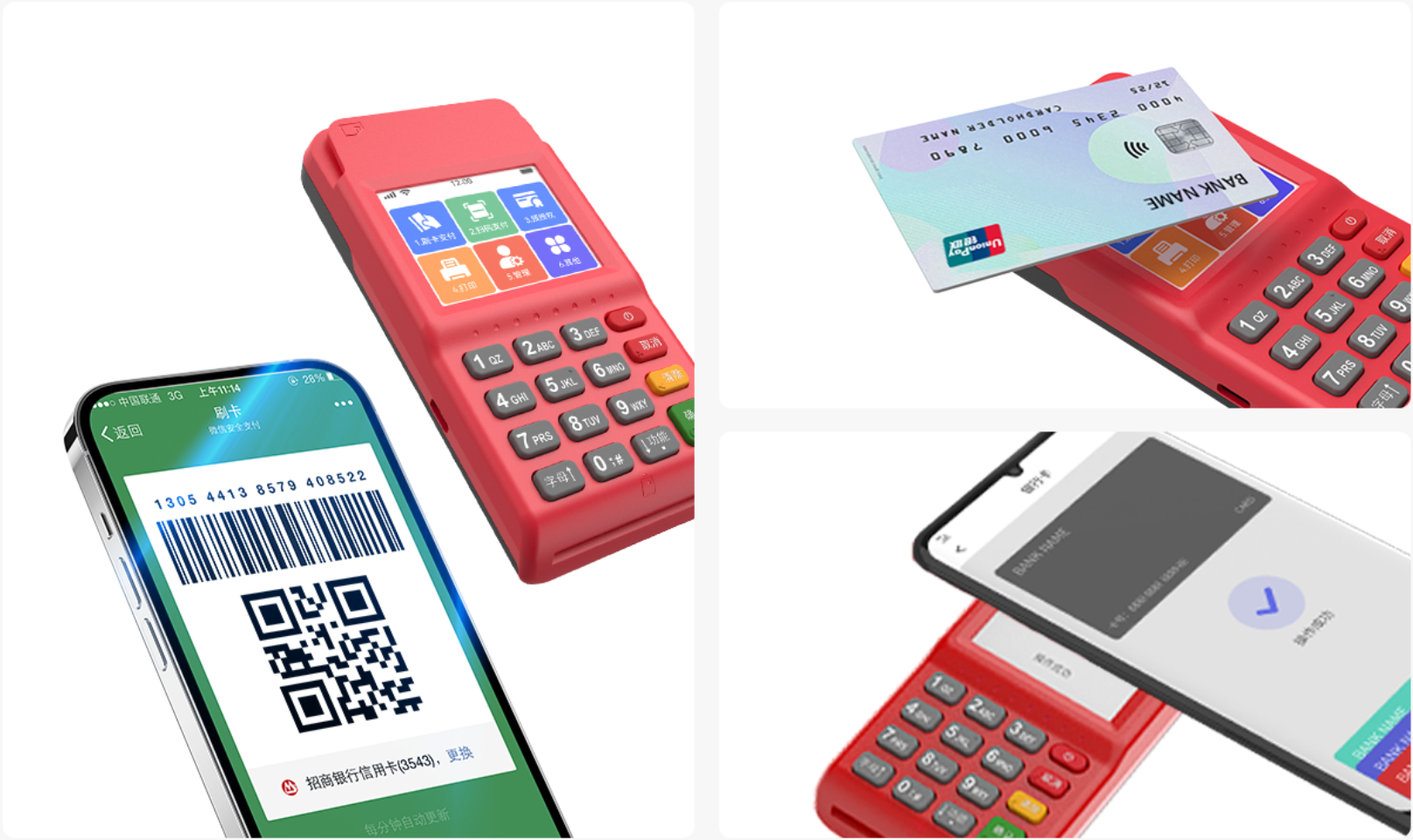 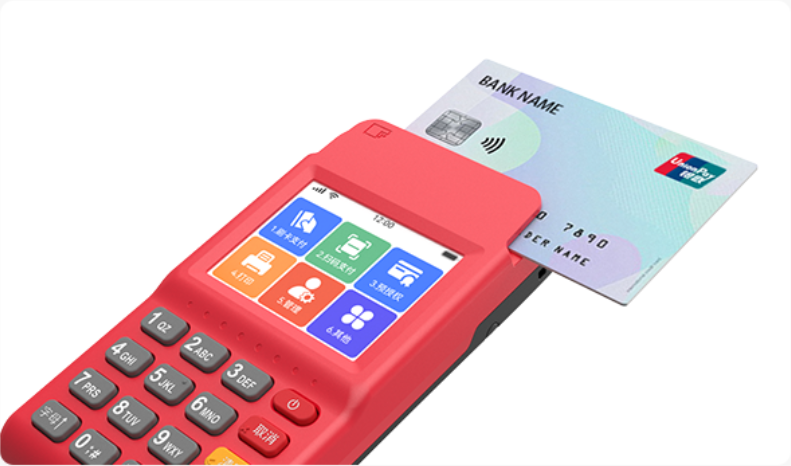 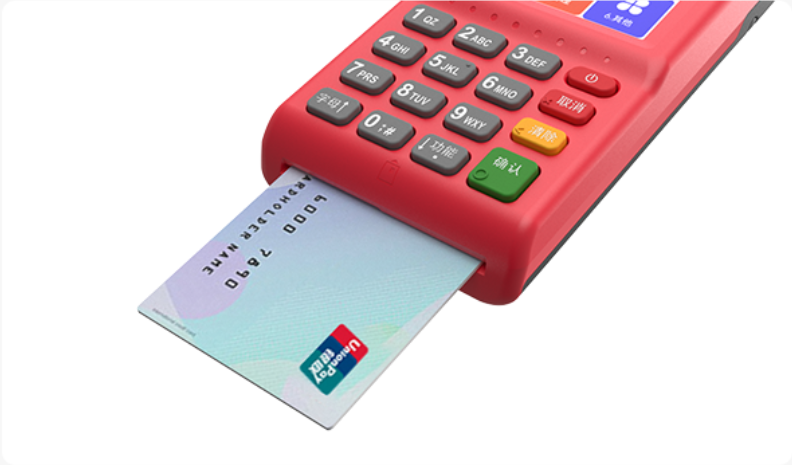 顺应时代，多元支付
IC卡、磁条卡、NFC、微信、支付宝，应有尽有。
一维码/二维码
非接卡
磁条卡
手机NFC
IC卡
NEW6220 技术指标